資料３－２
地域子ども・子育て支援事業について
平成２６年１月２４日
・市町村は、子ども・子育て家庭等を対象とする事業として、市町村子ども・子育て支援事業計画に従って、以下の事業を実施する。（子ども・子育て支援法第５９条）
・国又都道府県は同法に基づき、事業を実施するために必要な費用に充てるため、交付金を交付することができる。
【対象事業】
①利用者支援事業
②地域子育て支援拠点事業
③妊婦健康診査
④乳児家庭全戸訪問事業
⑤養育支援訪問事業、子どもを守る地域ネットワーク機能強化事業（その他要保護児童等の支援に資する事業）
⑥子育て短期支援事業
⑦ファミリー・サポート・センター事業（子育て援助活動支援事業）
⑧一時預かり事業
⑨延長保育事業
⑩病児保育事業
⑪放課後児童クラブ（放課後児童健全育成事業）
⑫実費徴収に係る補足給付を行う事業
⑬多様な主体が本制度に参入することを促進するための事業
【子ども・子育て会議等での主な取りまとめ事項】
1
地域子ども・子育て支援事業の概要について
①利用者支援事業【新規】
　子ども又はその保護者の身近な場所で、教育・保育施設や地域の子育て支援事業等の情報提供及び必要に応じ相談・助言等を行うとともに、関係機関との連絡調整等を実施する事業（参考：資料５－２）

②地域子育て支援拠点事業
　 乳幼児及びその保護者が相互の交流を行う場所を開設し、子育てについての相談、情報の提供、助言その他の援助を行う事業

③妊婦健康診査
　 妊婦の健康の保持及び増進を図るため、妊婦に対する健康診査として、①健康状態の把握、②検査計測、③保健指導を実施するとともに、妊娠期間中の適時に必要に応じた医学的検査を実施する事業（参考：資料５－３）

④乳児家庭全戸訪問事業
    生後４か月までの乳児のいる全ての家庭を訪問し、子育て支援に関する情報提供や養育環境等の把握を行う事業

⑤・養育支援訪問事業
    養育支援が特に必要な家庭に対して、その居宅を訪問し、養育に関する指導・助言等を行うことにより、当該家庭の適切な養育の実施を確保する事業

　 ・子どもを守る地域ネットワーク機能強化事業（その他要保護児童等の支援に資する事業）
　 要保護児童対策協議会（子どもを守る地域ネットワーク）の機能強化を図るため、調整機関職員やネットワーク構成員（関係機関）の専門性強化と、ネットワーク機関間の連携強化を図る取組を実施する事業
・市町村は、子ども・子育て家庭等を対象とする事業として、市町村子ども・子育て支援事業計画に従って、以下の事業を実施する。（子ども・子育て支援法第５９条）
・国又都道府県は同法に基づき、事業を実施するために必要な費用に充てるため、交付金を交付することができる。
2
⑥子育て短期支援事業
　　　保護者の疾病等の理由により家庭において養育を受けることが一時的に困難となった児童について、児童養護施設等に入所させ、必要な保護を行う事業（短期入所生活援助事業（ショートステイ事業）及び夜間養護等事業（トワイライトステイ事業））

⑦ファミリー・サポート・センター事業（子育て援助活動支援事業）
       乳幼児や小学生等の児童を有する子育て中の保護者を会員として、児童の預かり等の援助を受けることを希望する者と当該援助を行うことを希望する者との相互援助活動に関する連絡、調整を行う事業

⑧一時預かり事業
       家庭において保育を受けることが一時的に困難となった乳幼児について、主として昼間において、認定こども園、幼稚園、保育所、地域子育て支援拠点その他の場所において、一時的に預かり、必要な保護を行う事業（参考：資料５－４）

⑨延長保育事業
　　　保育認定を受けた子どもについて、通常の利用日及び利用時間以外の日及び時間において、認定こども園、保育所等において保育を実施する事業（参考：資料５－５）

⑩病児保育事業
 　　  病児について、病院・保育所等に付設された専用スペース等において、看護師等が一時的に保育等する事業
　　　　　　　　　　　　　　　　　　　　　　　　　　　　　　　　　　　　　　　　　　　　　　　　　　　　　　　　　　　　　（参考：資料５－６）

⑪放課後児童クラブ（放課後児童健全育成事業）
 　　  保護者が労働等により昼間家庭にいない小学校に就学している児童に対し、授業の終了後に小学校の余裕教室、児童館等を利用して適切な遊び及び生活の場を与えて、その健全な育成を図る事業

⑫実費徴収に係る補足給付を行う事業【新規】
　　　保護者の世帯所得の状況等を勘案して、特定教育・保育施設等に対して保護者が支払うべき日用品、文房具その他の教育・保育に必要な物品の購入に要する費用又は行事への参加に要する費用等を助成する事業
　　　 
⑬多様な主体が本制度に参入することを促進するための事業【新規】
　　　特定教育・保育施設等への民間事業者の参入の促進に関する調査研究その他多様な事業者の能力を活用した特定教育・保育施設等の設置又は運営を促進するための事業（参考：資料５－７）
3
「利 用 者 支 援 事 業 」 に つ い て
事業の目的
子ども・子育て支援の推進にあたって、子ども及びその保護者等、または妊娠している方が教育・保育施設や地域の子育て支援事業等を円滑に利用できるよう、身近な実施場所で情報収集と提供を行い、必要に応じ相談・助言等を行うとともに、関係機関との連絡調整等を実施し、支援。
主な事業内容
○総合的な利用者支援
　　子育て家庭の「個別ニーズ」を把握し、教育・保育施設及び地域子育て支援事業等の利用に当たっての「情報集約・提供」「相談」「利用支援・援助」
○地域連携
　子育て支援などの関係機関との連絡調整、連携・協働の体制づくりを行い、地域の子育て資源の育成、地域課題の発見・共有、地域で必要な社会資源の開発等
いずれかの類型を選択して実施。
①　「基本型」：「利用者支援」と「地域連携」を共に実施する形態
　（主として、行政窓口以外で、親子が継続的に利用できる施設を活用。）（例；地域子育て支援拠点事業で実施の「地域機能強化型」）

②　「特定型」：主に「利用者支援」を実施する形態　※地域連携については、行政がその機能を果たす。
　（主として、行政機関の窓口等を活用。）　　　　　　　　　　　　　　（例；横浜市「保育コンシェルジュ事業」）
連絡調整、連携・協働の体制づくり、地域の子育て資源の育成、地域課題の発見・共有、
地域で必要な社会資源の開発等
子どもを預けたい
子どものことで気にかかることがある
等々
利用者支援実施施設
保健・医療・福祉などの関係機関（役所、保健所、児童相談所　等）
（子育て親子が集まりやすい場所）
放課後児童
クラブ
幼稚園
認定こども園
保育所
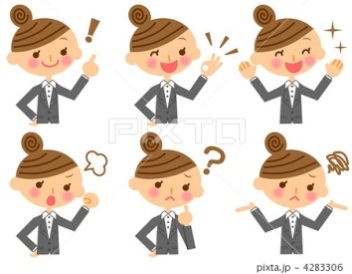 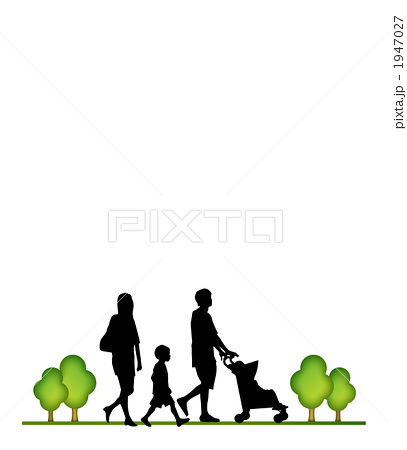 個別ニーズの把握、情報集約・提供
相談
教育・保育施設及び地域子育て支援事業等の利用支援・援助（案内・アフターフォローなど）
ファミリー・サポート・センター
こども発達センター
地域の保健師
（保健所）
家庭児童相談
（児相）
利用者支援専門職員（仮称）
4
子育て中の親子など
一時預かり事業について
○　家庭において保育を受けることが一時的に困難となった乳幼児を保育所等で一時的に預かる事業について、事業の普及を図るため下記のとおり事業類型等を見直し、①一般型（基幹型加算）、②余裕活用型、③幼稚園型、④訪問型に再編する。
現状
Ｈ２６【保育緊急確保事業】
Ｈ２７ 【新制度施行】
保育所型・地域密着型（法定事業）
①一般型（現行事業の後継）
保育所や地域子育て支援拠点などにおいて、乳幼児を一時的に預かる事業。
省令の基準に従って実施し、保育士の数は２名以上。
小規模な施設が多いことを踏まえ、保育所等の職員の支援を受けられる場合には、担当保育士（※１）を１人以上。
※１　平均利用児童数が少ない場合、家庭的保育者で可。
※２　保育従事者は２分の１以上を保育士とし、保育士以外は一定の研修を受けた者。
※３　現行の地域密着Ⅱ型は、当分の間、事業継続可。（経過措置）
地域密着Ⅱ型（予算事業）
地域子育て支援拠点などにおいて、乳幼児を一時的に預かる事業。
省令の基準に準じて実施し、担当者の数は２名以上。（保育士１名以上）
①基幹型加算（継続）
休日等の開所、及び１日９時間以上の開所を行う施設に加算。
②余裕活用型（新規）
保育所等において、利用児童数が定員に達していない場合に、定員の範囲内で一時預かり事業を実施。
幼稚園における預かり保育
（私立は私学助成、公立は一般財源）
③幼稚園型（幼稚園における預かり保育の後継）
現行の幼稚園における預かり保育と同様、園児を主な対象として実施。
④訪問型（新規）
児童の居宅において一時預かりを実施。
※　平成２６年度以降の各類型の名称については仮称。
5
放課後児童クラブの基準に関する専門委員会報告書の概要について（平成２５年１２月２５日）
経　緯
・昨年８月の児童福祉法一部改正により、放課後児童クラブの設備及び運営に関する基準について、国が定める基準を踏まえ、市町村が条例で定めることとされた。（改正後の児童福祉法第３４条の８の２）
・本年５月、社会保障審議会児童部会に「放課後児童クラブの基準に関する専門委員会」を設置し、省令で定める設備及び運営に関する基準について審議のうえ、１２月２５日に報告書が公表された。
・今後、同報告書を踏まえ、年度内を目途に省令基準を策定する。
報告書の概要
１．従事する者【従うべき基準】
　○　資格の水準は、児童福祉施設の設備及び運営に関する基準第３８条第２項に該当する「児童の遊びを指導する者」であって、研修を受講した
　　者とすることが適当。（一定の経過措置等についても検討）

２．員数【従うべき基準】
　○　職員は２人以上配置することとし、うち１人以上は有資格者とすることが適当。

３．児童の集団の規模【参酌すべき基準】
　○　児童の集団の規模はおおむね４０人までとすることが適当。　　
　　　※児童数がおおむね４０人を超えるクラブについては、複数のクラブに分割して運営することや、１つのクラブの中で複数の集団に分けて対応するよう努めることとし、
　　　　　国としてもおおむね４０人規模のクラブへの移行を支援していくことが必要。

４．施設・設備【参酌すべき基準】
　○　専用室は児童の生活の場としての機能が十分に確保され、事業の実施時間帯を通じて専用で利用できる部屋と捉え、面積は「児童１人当たり
　　おおむね１．６５㎡以上」とすることが適当。

５．開所日数・開所時間【参酌すべき基準】
　○　開所日数については、年間２５０日以上を原則とし、開所時間については、平日につき１日３時間以上、休日につき１日８時間以上を原則とし、
　　それぞれ地域の実情や保護者の就労状況等を考慮して事業を行う者が定めるものとすることが適当。

６．その他の基準【参酌すべき基準】
　○　「非常災害対策」、「虐待等の禁止」、「保護者・小学校等との連携等」、「事故発生時の対応」等について省令上に定めることが適当。

７．その他（基準以外の事項）
　○　市町村は、定員や待機児童の状況等を一元的に把握し、必要に応じ、利用についてのあっせん・調整等を行っていくことが必要。
　○　利用ニーズの増加に対して優先順位を付けて対応する場合の考え方としては、「ひとり親家庭の児童」、「障害のある児童」、「低学年の児童　　
　　など発達の観点から配慮が必要と考えられる児童」などが考えられる。
6